Servos
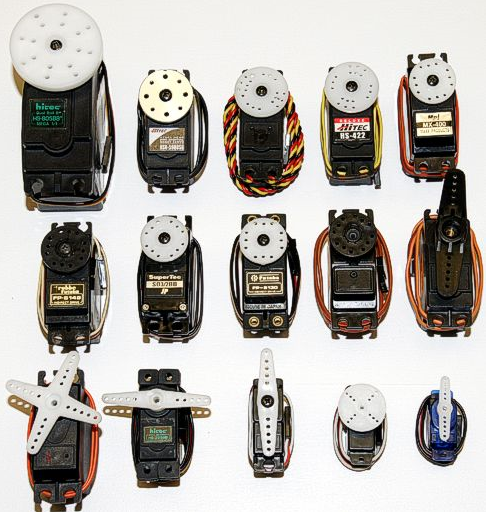 Learning Points
If properly applied, servos can provide precise positioning of machine components.
Do not expect a servo to operate over the full nominal range of motion.
For long life and repeatable operation:
Do not overtax a servo (or its servo controller);
Select and install the correct servo hardware.
Given the servo’s design, it cannot report actual position.
Servo Application
Used for precise positioning of machine components.
Typically limited to light duty (i.e., low torque) operation.
Typical range: 
0-180 degrees or 0-90 degrees rotation;
360 degree continuous motion;
Some servos may be programmed for custom ranges.
Internal Servo Components
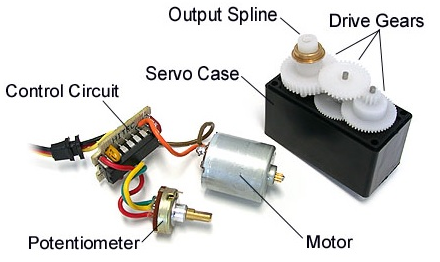 Motor – Provides high speed and low torque output
Drive Gears – Decreases speed and increase torque
Output Spline – Provides a mechanical  interface to machine
Potentiometer – Detects absolute position of Spline
CAUTION:	Potentiometer output may vary over time which may impact overall range and neutral position.
Servo Input – Pulse Width Modulation
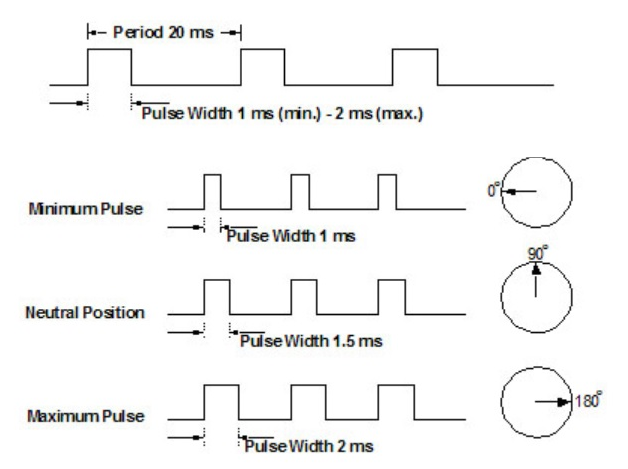 CAUTION:	Different servos may respond opposite of expectations (e.g., 1ms = 0 deg. or 180 deg.)
Servo Hardware – Hubs and Horns
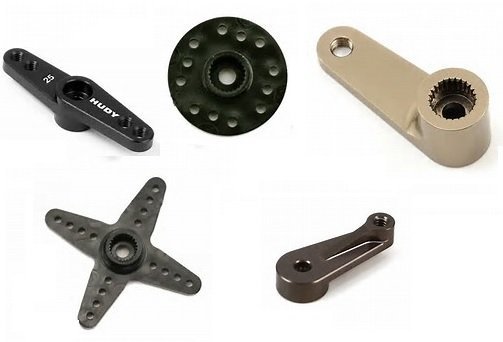 Servo Horns
Servo-to-Machine attachment via linkage(s)
Servo Hubs
Direct Servo-to-Machine attachment
CAUTION:	Servo splines come in many sizes and tooth configs. Select the correct horn or hub to mate to the spline.
CAUTION:	Limit positional changes to avoid stripping splines, horns, hubs, and drive gears.
Modern Robotics Servo Controller
6 Servo Channels
3 Pins/Wires per channel(VDC, Com and AI)
Power Limited
6VDC, 1.5A per channel
6VDC, 5A total per module
CAUTION:	An overtaxed servo may not achieve position.
CAUTION:	One or more overtaxed servo(s) may impact the operation of other servos on the controller.
CAUTION:	An overtaxed servo controller may impact the operation of all servos.
CAUTION:	Servo position cannot be read by the controller.
Servo Commands/Methods
setDirection – define forward or reverse motion
setPosition – Command target position 		(0.0 to 1.0 = 0 to 100% of range)
getPosition – Returns the last commanded position, but not the actual position.
Example Servo Application
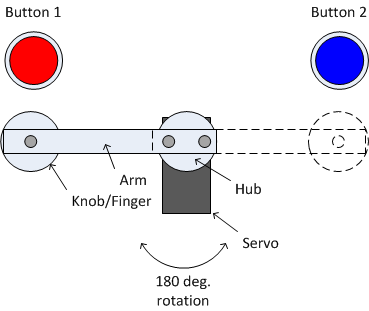 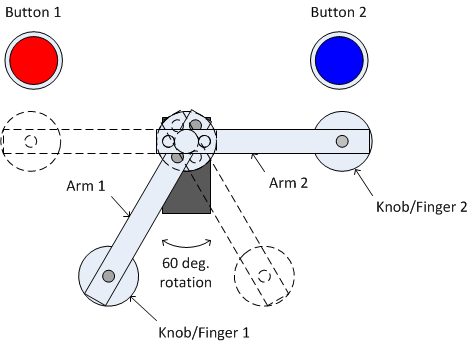 Strategic arm/finger/rocker design may provide balance and maneuverability with less movement